A implementação do SUAS na prática cotidiana da gestão pública: Desafios para Minas Gerais
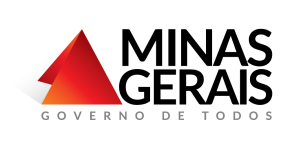 Secretaria de Estado de Trabalho e Desenvolvimento Social 
SEDESE
Panorama dos 
Avanços e Desafios para a implementação do SUAS em Minas Gerais
Gestão da Assistência Social
Se a Secretaria municipal é exclusiva da área de Assistência Social ou em conjunto com outras políticas
AVANÇO no fortalecimento da gestão da assistência
Fonte: Censo SUAS/MDS
[Speaker Notes: A ampliação da política de assistência tende a fazer com que os municípios tenham secretarias exclusivamente dedicadas à área.]
Regulamentação do SUAS
DESAFIO:
A maioria dos municípios mineiros não possuem Lei que regulamenta o SUAS.
Fonte: Censo SUAS/MDS
[Speaker Notes: Alguns municípios possuem lei que regulamenta a política de assistência social, mas não uma lei que regulamente o SUAS.]
Gestão da Assistência Social: CPF
Quantidade de municípios que possuem Conselho, Plano e Fundo Municipal de Assistência Social – 2012 a 2013
Fonte: Censo SUAS/MDS
[Speaker Notes: Anos 2012 e 2013. Em 2013 manteve-se a proporção de municípios com CMAS (quase a totalidade dos municípios que responderam ao Censo). Contudo, queda importante de municípios com Plano Municipal de Assistência (quase 10% a menos), mesmo considerando que houve mais municípios que responderam ao CENSO SUAS.]
Gestão da Assistência Social: CPF
Quantidade de municípios que possuem Conselho, Plano e Fundo Municipal de Assistência Social – 2012 a 2013
O uso de instrumento de planejamento da política ainda é uma fragilidade.
Fonte: Censo SUAS/MDS
Gestão da Assistência Social
DESAFIO:
PACTO DE APRIMORAMENTO DA GESTÃO MUNICIPAL
O PAG define novos mecanismos de indução ao aprimoramento da gestão:

 Definição de indicadores, metas e prioridades, com prazos e medidas de acompanhamento/avaliação para sua implantação.
IMPORTANTE: 

Sua implantação iniciou em 2014 - vigência para o quadriênio de 2014/2017.

Altera os níveis de habilitação no SUAS para os níveis de índice de gestão no Sistema.

A elaboração do pacto será quadrienal, ocorrendo anualmente a revisão das metas e prioridades pactuadas, no último ano de vigência dos respectivos PPA’s.
7
Gestão Financeira do SUAS
Fundos Municipais de Assistência Social (FMAS) que possuem CPNJ próprio (percentual)
Houve grande avanço no nº de municípios que informaram possuir CNPJ próprio no FMAS. 
Hoje, de acordo com o FNAS, temos apenas 16 municípios não comprovaram a implantação do FMAS.
Fonte: Censo SUAS/MDS
Gestão Financeira do SUAS
Gestor responsável por ordenar despesas do Fundo Municipal de Assistência Social
Ainda temos muitos municípios em que o ordenador é o prefeito. 

Em apenas 55% dos casos o ordenador é o secretário de assistência social.
Fonte: Censo SUAS/MDS
[Speaker Notes: Crescente a transferência do ordenamento de despesas do FMAS do Prefeito para o Gestor Municipal da Assistência Social.]
Gestão Financeira do SUAS
Outros desafios para a gestão financeira do SUAS:

Regularização do repasse do cofinanciamento estadual.

Valor alto de saldo identificado nas contas dos Fundos Municipais de Assistência Social:
164 milhões de reais de recursos transferidos pelo Governo Federal;
Pelo menos 22 milhões de reais de recursos transferidos pelo Governo Estadual.

Fragilidade do assessoramento e apoio técnico prestado pelo estado aos municípios.

Indução da utilização de recursos com foco na melhoria dos serviços, programas, projetos e benefícios.
Assessoramento técnico do estado
Nos últimos 12 meses, quantas visitas do Estado o Município recebeu?
É necessário intensificar as ações de assessoramento técnico realizadas pelo estado.
Fonte: Censo SUAS/MDS
[Speaker Notes: Aumento do percentual de municípios sem visita técnica. Importante considerar o atendimento dos municípios dentro da SUBAS]
Recursos Humanos
Houve um aumento significativo no nº de trabalhadores do SUAS no estado de Minas Gerais. Evidencia o desafio da expansão e qualificação das ações de capacitação.
Controle Social do SUAS
Se o Conselho Municipal possui Secretaria Executiva
Percentual alto de CMAS’s que não possuem apoio técnico da Secretaria executiva.
Fonte: Censo SUAS/MDS
[Speaker Notes: Aumento de percentual de CMAS com Secretaria Executiva]
Controle Social do SUAS
Se o Conselho Municipal possui Secretaria Executiva por Porte -2013, segundo Censo SUAS :
Fonte: Censo SUAS/MDS
Controle Social do SUAS
Desafio de fortalecer a participação de usuários.
Composição dos CMAS segundo seus representantes
Obs.: Existem em Minas Gerais, 10.799 conselheiros de acordo com o Censo SUAS 2013.
Fonte: Censo SUAS/MDS
[Speaker Notes: Maior concentração de Conselheiros representantes do Governo e de Entidades de AS]
Propostas do Governo Estadual para o Fortalecimento do SUAS em Minas Gerais
EIXOS ESTRATÉGICOS DE INTERVENÇÃO
Assessoramento Técnico
Foco no cidadão: 
Ampliação e melhoria da oferta de serviço, programas, projetos e benefícios
Garantia do Cofinanciamento
Muito obrigada!


Rosilene Rocha
SECRETÁRIA ADJUNTA DE TRABALHO E DESENVOLVIMENTO SOCIAL 
SEDESE - MG